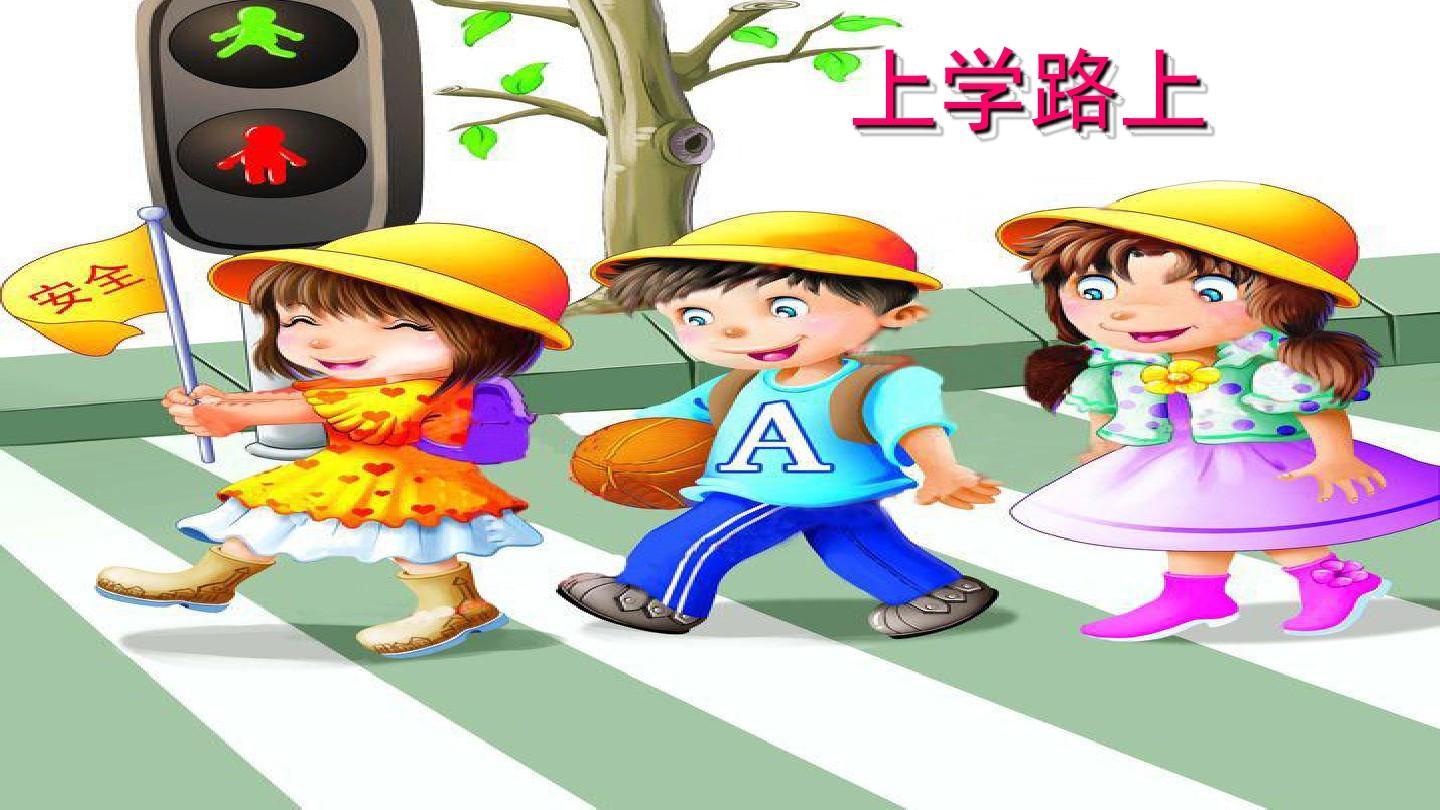 习题：
1、把今天学习的内容和父母分享。
2、与家长演示上学路上的情景。